1° QUADRIMESTRE DE 2019
RELATÓRIO DE GESTÃO DA SECRETARIA MUNICIPAL DE SAÚDE
RELATÓRIO detalhado quadrimestral
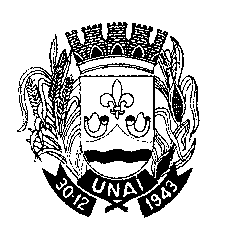 REGULAMENTADO PELA LEI COMPLEMENTAR 141 DE 2012.
O RELATÓRIO DO 1º QUADRIMESTRE COMPORÁ RAG 2019
O RELATÓRIO DEMONSTRA AS AÇÕES PREVISTAS NO PLANO MUNICIPAL DE SAÚDE 2016-2020.
RDQ – RELATÓRIO DETALHADO QUADRIMESTRAL
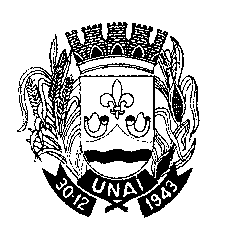 O RDQ está dividido em:
RREO – Relatório Resumido de Execução Orçamentária;
Despesas com saúde e outras informações financeiras
Auditorias realizadas no período;
Estabelecimentos de atendimento ao SUS;
Produção de serviços no Município de Unaí
RDQ – RELATÓRIO DETALHADO QUADRIMESTRAL
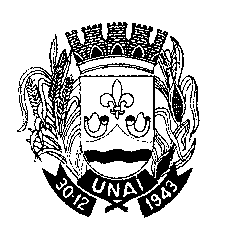 O Relatório de Gestão utiliza-se do Sistema SARGSUS – produzido pelo Governo Federal
O Relatório captura os dados armazenados em diversos Bancos de Dados do SUS
O Relatório é então produzido pelo corpo técnico da Secretaria Municipal de Saúde
O Conselho Municipal de Saúde forma uma comissão que acompanha os relatórios de gestão que são apresentados em plenária
RDQ – RELATÓRIO DETALHADO QUADRIMESTRAL
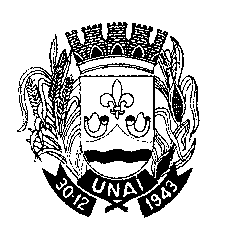 Por fim o RDQ E O RAG são apresentados em Audiências Públicas.
Os dados do Relatório de Gestão, estão disponíveis em : www.saude.gov.br/sargsus
Anexo ao relatório anual, estão documentos como o Plano Municipal de Saúde e o Plano Plurianual da Saúde.
Estes documentos, também estão disponíveis na Secretaria Municipal de Saúde e são de consulta pública.
RDQ – RELATÓRIO DETALHADO QUADRIMESTRAL
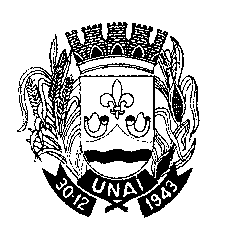 OS DADOS A SEGUIR SÃO RETIRADOS DO 
RELATÓRIO RESUMIDO DA EXECUÇÃO ORÇAMENTÁRIA – RREO.
RDQ – RELATÓRIO DETALHADO QUADRIMESTRAL
RDQ – RELATÓRIO DETALHADO QUADRIMESTRAL
RDQ – RELATÓRIO DETALHADO QUADRIMESTRAL
RELATÓRIO DE GESTÃOIndicadores financeiros
RDQ – RELATÓRIO DETALHADO QUADRIMESTRAL
RDQ – RELATÓRIO DETALHADO QUADRIMESTRAL
RDQ – RELATÓRIO DETALHADO QUADRIMESTRAL
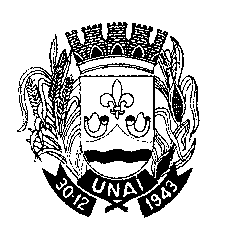 A Constituição Federal de  1988, determina que os Municípios apliquem no mínimo 15% dos seguintes recursos:
Municipais: -ITBI, ISSQN, IPTU, 
da União:quota-parte de  FPM, ITR e transferências da Lei Complementar nº 87/96, Imposto de Renda Retido na Fonte – IRRF
Do Estado: Quota-parte do ICMS, IPVA, IPI Exportação
Outras Receitas Correntes: Receita da Dívida ativa de impostos, multas, juros de mora e correção monetária.
TOTAL DE APLICAÇÃO DE RECURSOS PRÓPRIOS
RDQ – RELATÓRIO DETALHADO QUADRIMESTRAL
RDQ – RELATÓRIO DETALHADO QUADRIMESTRAL
RDQ – RELATÓRIO DETALHADO QUADRIMESTRAL
RELATÓRIO DE GESTÃOIndicadores financeiros
INDICADORES
RELATÓRIO DE GESTÃOEstabelecimentos do SUS
RELATÓRIO DE GESTÃOEstabelecimentos do SUS
RELATÓRIO DE GESTÃOAtenção Básica - UBS
RELATÓRIO DE GESTÃOAtenção Básica - UBS
RELATÓRIO DE GESTÃOAtenção Básica - UBS
RELATÓRIO DE GESTÃOAtenção Básica - pacs
RELATÓRIO DE GESTÃOAtenção Básica - pacs
RELATÓRIO DE GESTÃOAtenção Básica – planejamento familiar
RELATÓRIO DE GESTÃOAtenção Básica – planejamento familiar
RELATÓRIO DE GESTÃOAtenção Básica – Planejamento familiar
RELATÓRIO DE GESTÃOAtenção Básica – saúde bucal
RELATÓRIO DE GESTÃOAtenção Básica – saúde bucal
RELATÓRIO DE GESTÃOAtenção Básica – saúde bucal
RELATÓRIO DE GESTÃOVIGILÂNCIA EM SAÚDE – COMBATE À DENGUE
RELATÓRIO DE GESTÃOVIGILÂNCIA EM SAÚDE – COMBATE À DENGUE
RELATÓRIO DE GESTÃOVIGILÂNCIA EM SAÚDE
RELATÓRIO DE GESTÃO VIGILÂNCIA EM SAÚDE
RELATÓRIO DE GESTÃO VIGILÂNCIA EM SAÚDE
SERVIÇOS DE CONTROLE DE CHAGAS
RELATÓRIO DE GESTÃO VIGILÂNCIA EM SAÚDE
RELATÓRIO DE GESTÃO VIGILÂNCIA EM SAÚDE - NOTIFICAÇÕES
RELATÓRIO DE GESTÃO VIGILÂNCIA EM SAÚDE - NOTFICAÇÕES
RELATÓRIO DE GESTÃOAssistência Farmacêutica
Farmácia Hospitalar
RELATÓRIO DE GESTÃOAssistência Farmacêutica
Farmácia Hospitalar
RELATÓRIO DE GESTÃOVigilância Sanitária
Farmácia Hospitalar
RELATÓRIO DE GESTÃOVigilância Sanitária
RELATÓRIO DE GESTÃOVigilância Sanitária
VIGILÂNCIA SANITÁRIA
ESTABELECIMENTOS SUJEITOS A INSPEÇÃO DA VISA:
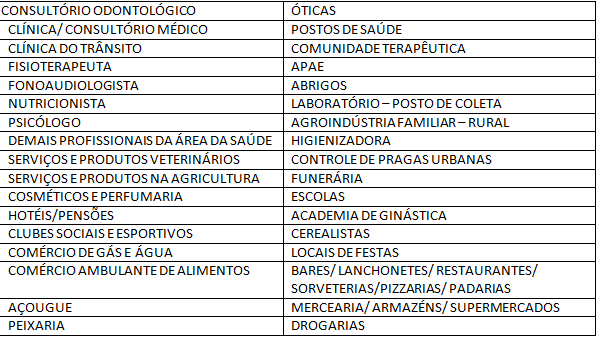 PRODUÇÃO DO HOSPITAL MUNICIPAL
PRODUÇÃO DO HOSPITAL MUNICIPAL
PRODUÇÃO DO HOSPITAL MUNICIPAL
RELATÓRIO DE GESTÃO  INTERNAÇÕES HOSPITALARES
RELATÓRIO DE GESTÃO INTERNAÇÕES HOSPITALARES
Fonte: DATASUS - site
RELATÓRIO DE GESTÃO INTERNAÇÕES HOSPITALARES
PRODUÇÃO DAS INTERNAÇÕES NO HMU
RELATÓRIO DE GESTÃO – média e alta complexidade - laboratório
RELATÓRIO DE GESTÃO – média e alta complexidade - laboratório
RELATÓRIO DE GESTÃO – média e alta complexidade - POLICLÍNICA
RELATÓRIO DE GESTÃO – média e alta complexidade - POLICLÍNICA
RELATÓRIO DE GESTÃO – média e alta complexidade - POLICLÍNICA
RELATÓRIO DE GESTÃO  ATENDIMENTO PSICOSSOCIAL
RELATÓRIO DE GESTÃO  ATENDIMENTO PSICOSSOCIAL
RELATÓRIO DE GESTÃO  ATENDIMENTO PSICOSSOCIAL
RELATÓRIO DE GESTÃO TRANSPORTE SANITÁRIO
RELATÓRIO DE GESTÃO TRANSPORTE SANITÁRIO
RELATÓRIO DE GESTÃO same
RELATÓRIO DE GESTÃO same
RELATÓRIO DE GESTÃO same
RELATÓRIO DE GESTÃO same
RELATÓRIO DE GESTÃO same
CONSIDERAÇÕES FINAIS
Estes Relatórios e outros documentos que compõem o escopo de instrumentos de gestão do SUS, podem ser acessados no Site da Prefeitura Municipal.
Ou ainda pelo link da página do Conselho Municipal de Saúde:
CONSIDERAÇÕES FINAIS
É um exercício de cidadania o acompanhamento e a fiscalização dos recursos da saúde

OBRIGADO!!!!